Center for Stability and Risk Analysis
Moscow,
2024
Faculty of Social Science
Wealth and Rebellion: A Dualistic Perspective on Income Level and Revolutions
Ustyuzhanin Vadim
Junior research fellow
Center for Stability and Risk Analysis
Novelty (1)
“Income growth and revolutions” (Knutsen, 2014):
Short-term growth is significantly and negatively associated with revolutionary attempts
Income level (GDP per capita) is significantly and negatively associated with revolutionary attempts

However!
No separation on violent/nonviolent revolutions (Butcher et al., 2022; Pischedda, 2020; Rasler et al., 2022; Stephan & Chenoweth, 2008)
Assumption about linearity (Beissinger, 2022; Ustyuzhanin et al., 2023)
Inappropriate methodology (ML estimator for rare events)
“Revolution is a collective mobilization that attempts to quickly and forcibly overthrow an existing regime in order to transform political, economic and symbolic relations” (Lawson, 2019, p. 5)
Novelty (2) – GDP pc in Revolutionary studies
How economic well-being affects revolutions?
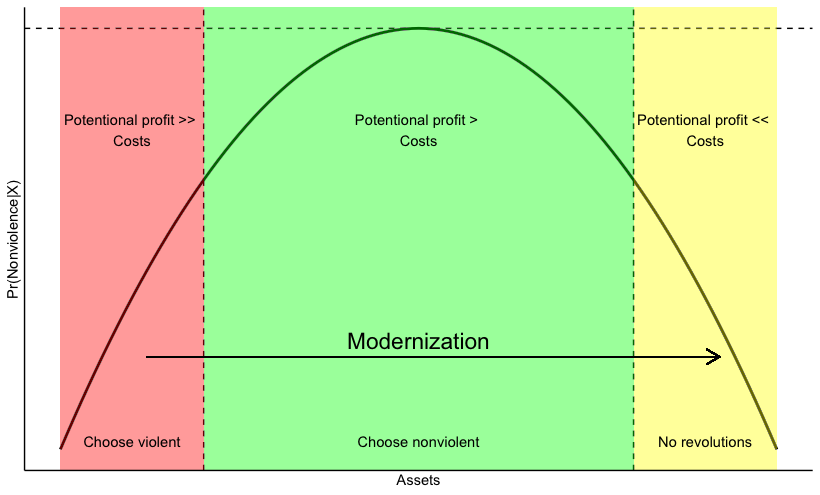 H1: GDP per capita is linearly negatively and significantly affects probability of violent revolution onset 
Rationale choice theory: costs of violence too big when there are huge investments in capital (Bueno de Mesquita, 1985; Sambanis 2001; Besançon 2005)
Modernization theory: Modernized societies are saved from revolutions (Huntington)
“there is now consensus that the risk of war decreases as average income increases” (Hegre & Sambanis, 2006, pp. 508–509)

H2: GDP per capita has hump-shaped association with risks of nonviolent revolutions onset
Modernization theory + relative deprivation: in societies in modernization risks of instability are higher (Huntington; Gurr 1970; Butcher & Svensson 2016)
Rationale choice theory (“has nothing to loose but chains” -> “want more”)
Survival -> Self-expression -> Middle class wants rights (Inglehart and Welzel 2005)
State capacity (Wimmer, Cederman, and Min 2009)
Materials & Methods
Dependent:
Nonviolent revolution onset (NAVCO 1.3, Korotayev + Beissinger dataset) – binary (Highly imbalanced data)
Independent: 
GPD per capita (PPP, 2017$)
Economic growth = f(GDP pc)
Controls: democracy, oil rent, population, education, etc 
Unit of analysis: 
country-year (panel imbalanced data)
Highly imbalanced dependent var (for one “1” there are a hundred “0”)
1950-2019 with all countries (~9 000 n)
Methodological strategy:
Parametric:
Logistic ”rare events” regression (ML estimator with penalty) – Firth 1993
Nonparametric:
Imbalanced classification trees with G-Mean optimization (quantile-classifier approach of O'Brien and Ishwaran (2017)) 
Fixed effects (one-way by time), clustered SE
Multiple Imputation (100 datasets), 
All variables with lag (endogeneity concerns)
Results-1
N – 6361
N MI – 9472
Clustered SE (countries)
FE on years (1950-2019)
All variables at t-1
Results-3
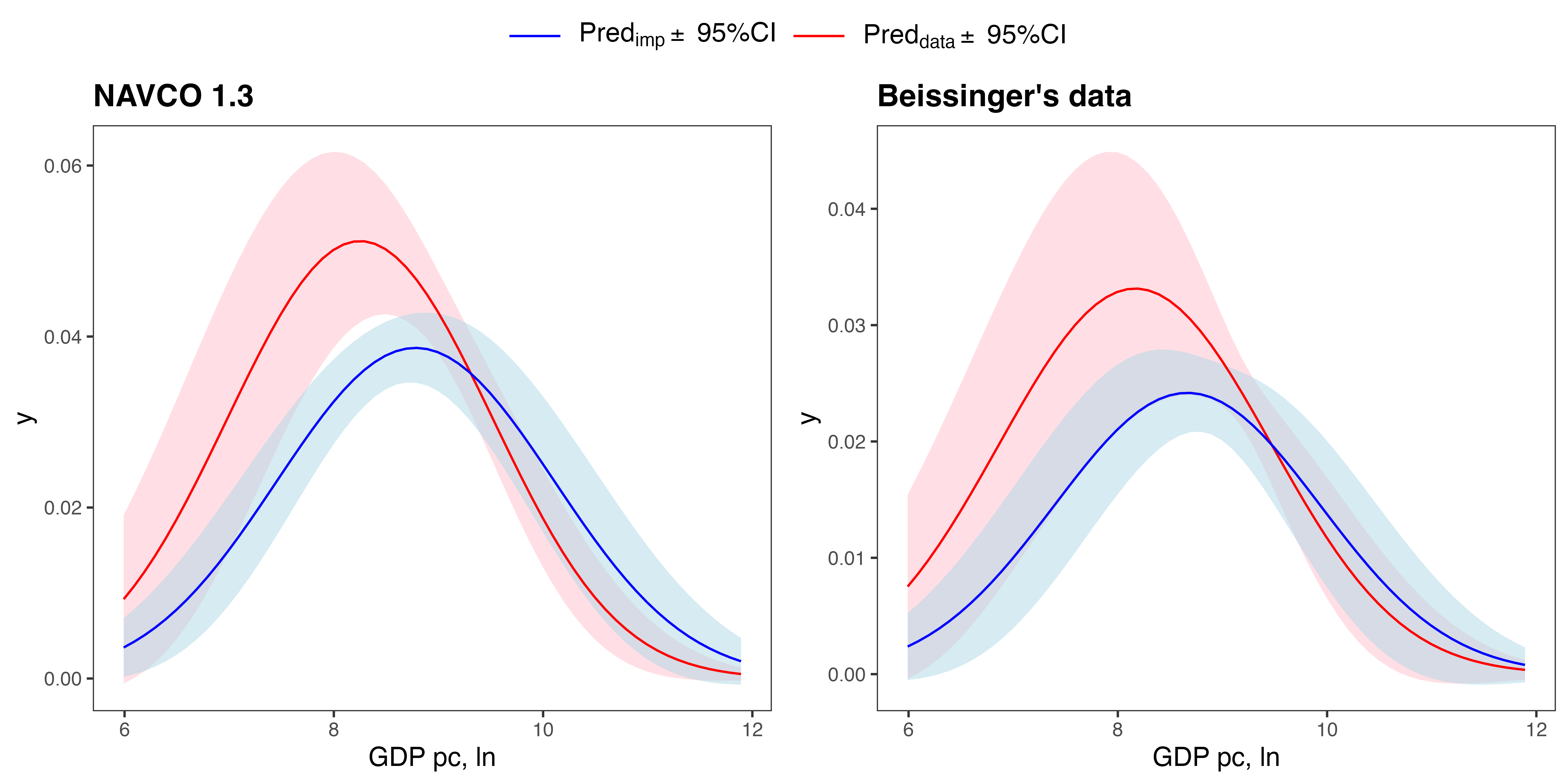 Adjusted Predictions of GDP pc, ln
Red – initial estimates (n = 6361)
Blue – Multiple imputation (100 datasets, n = 9472)
Results-2
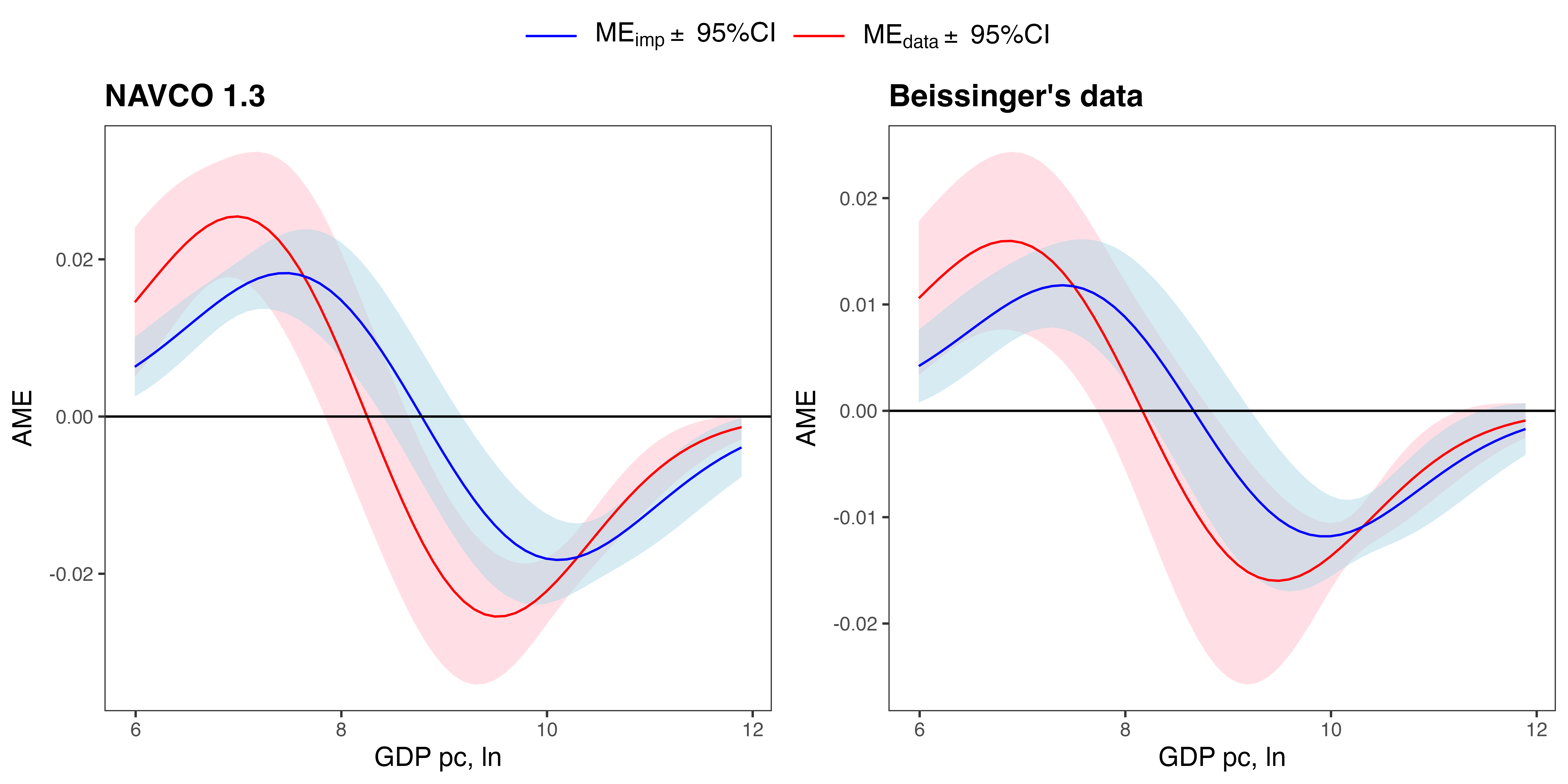 Marginal Effect of GDP pc, ln
Red – initial estimates (n = 6361)
Blue – Multiple imputation (100 datasets, n = 9472)
Results-3
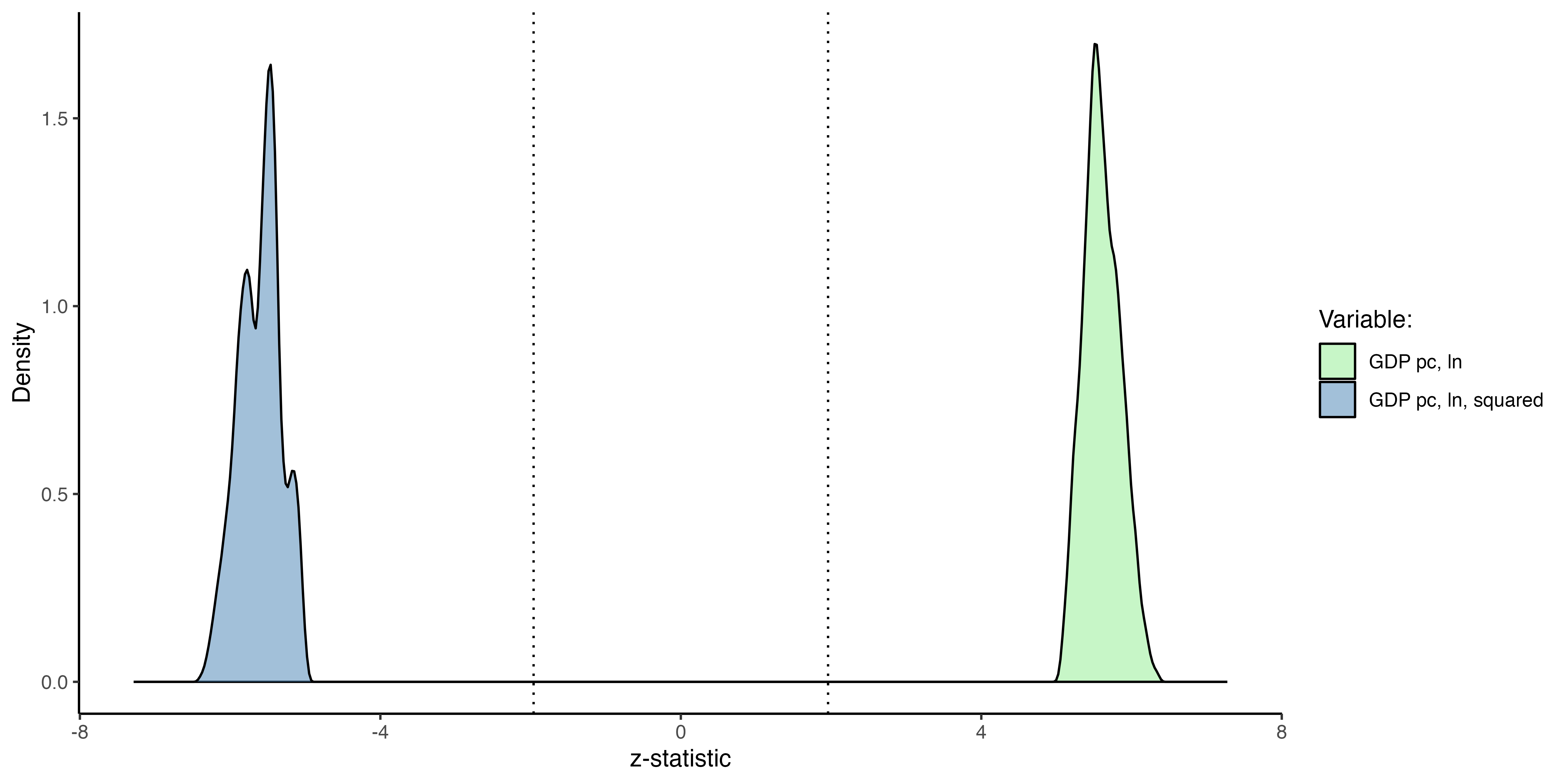 Extreme Boundary Analysis

Idea – run set of regressions with all possible controls combinations
Number of models (9 controls)
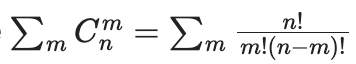 Results-3
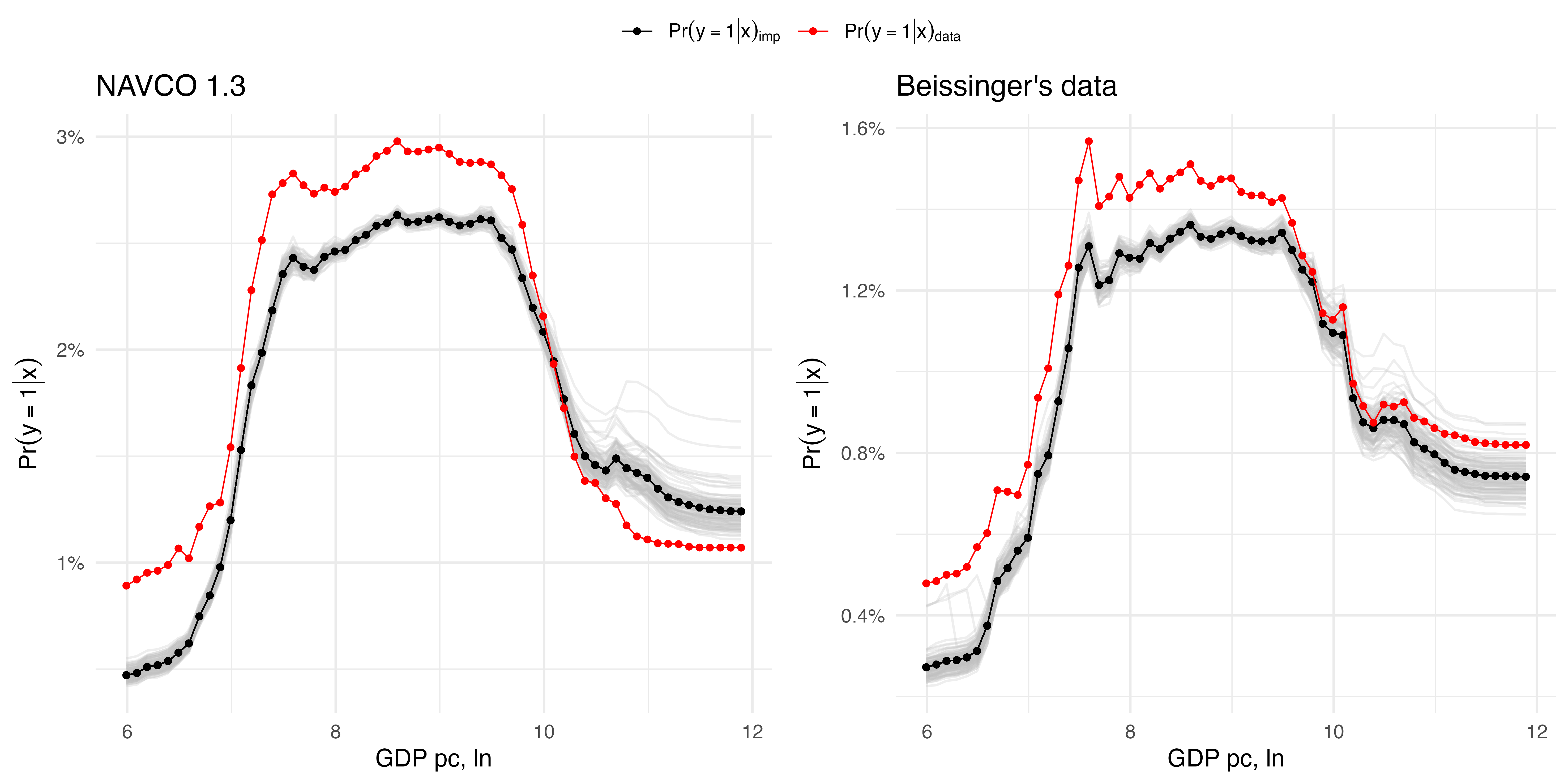 Partial Effect of GDP pc, ln (Random Forest RFQ)
Red – initial estimates (n = 6361)
Black – Multiple imputation (100 datasets, n = 9472)
Discussion
Endogeneity? 
Variables at t-1
Omitted variables – lots of controls
Time-variant variance is blocked by FE 
Selection bias – Multiple Imputations
Robust?
Multiple imputation
Extreme boundary analysis
Parametric and Non-parametric methods
U-shape?
Marginal effect to check areas of significance
Non-parametric procedure without assumptions
Operationalization?
Just 1 operationalization of IV
2 operationalization of DV
References
Methods: 
Firth D (1993). Bias reduction of maximum likelihood estimates. Biometrika. 80, 27-38.
Kosmidis, I., Kenne Pagui, E. C., & Sartori, N. (2020). Mean and median bias reduction in generalized linear models. Statistics and Computing, 30(1), 43–59
O’Brien, R., & Ishwaran, H. (2019). A random forests quantile classifier for class imbalanced data. Pattern Recognition, 90, 232–249.
King, G., Honaker, J., Joseph, A., & Scheve, K. (2001). Analyzing Incomplete Political Science Data: An Alternative Algorithm for Multiple Imputation. American Political Science Review, 95(1), 49–69.
Honaker, J., King, G., & Blackwell, M. (2011). Amelia II: A Program for Missing Data. Journal of Statistical Software, 45(7). 
Sala-i-Martin, X. (1997). I Just Ran Two Million Regressions. 87(2), 178–183.

Data:
Chenoweth, E., & Christopher, W. S. (2020). List of Campaigns in NAVCO 1.3. Harvard Dataverse.
Beissinger, M. (2022). The Revolutionary City: Urbanization and the Global Transformation of Rebellion. Princeton University Press.
Goldstone, J. A., Grinin, L., Ustyuzhanin, V., & Korotayev, A. (2023). Revolutionary Events of the 21st Century: A Preliminary Quantitative Analysis. Polis. Political Studies (In Russ.), 4, 54–71.